Fremtidens Digitale Vandværk
2. oktober 2023
Nr. Dalby-Kimmerslev Vandværk generalforsamling
Multi Hallen Borup
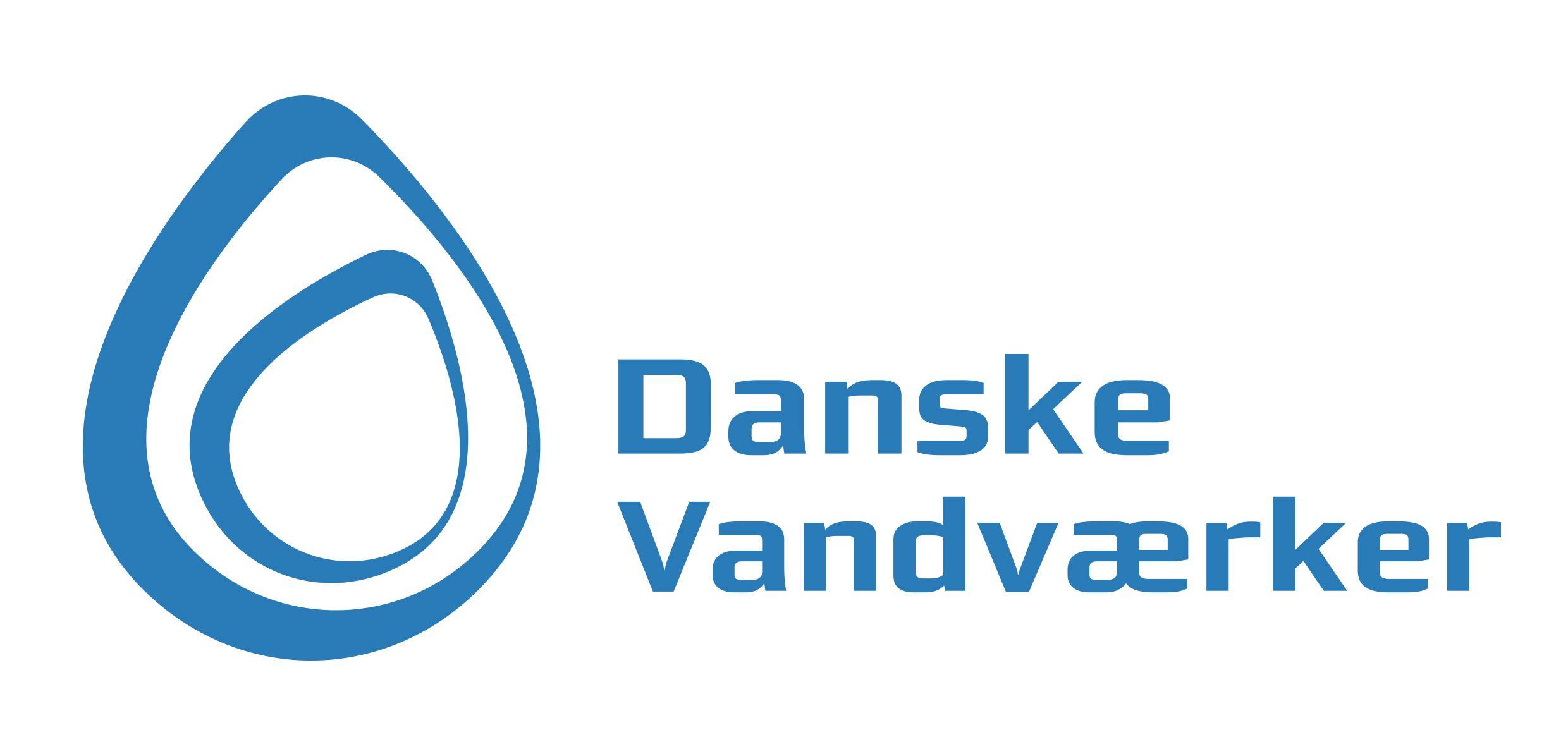 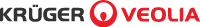 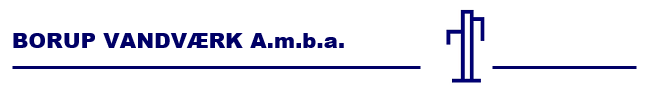 Hvorfor nyt vandværk?
Forbrugerkrav om blødgøring af drikkevand
Kan ikke løses i eksisterende rammer
Fremtidssikring i forhold til digitalisering, bæredygtighed, vandbehandling og økonomi
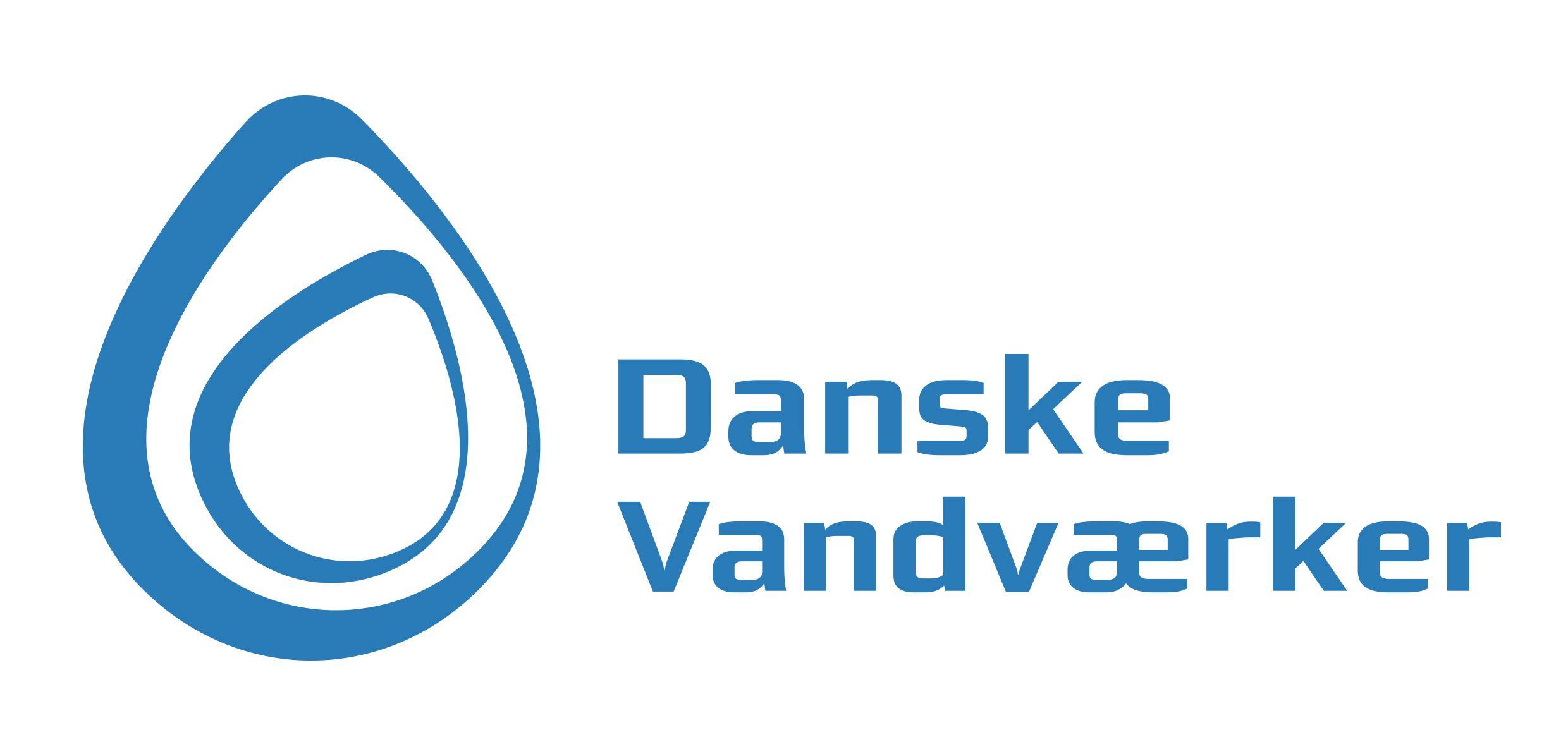 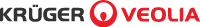 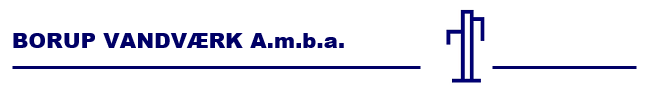 “Fremtidens digitale vandværk”
Et samarbejde mellem Krüger A/S, Danske Vandværker og Borup Vandværk

Projektet er støttet af Miljøministeriet, fordi det indeholder udviklingselementer til brug for andre privatejede vandværker i Danmark
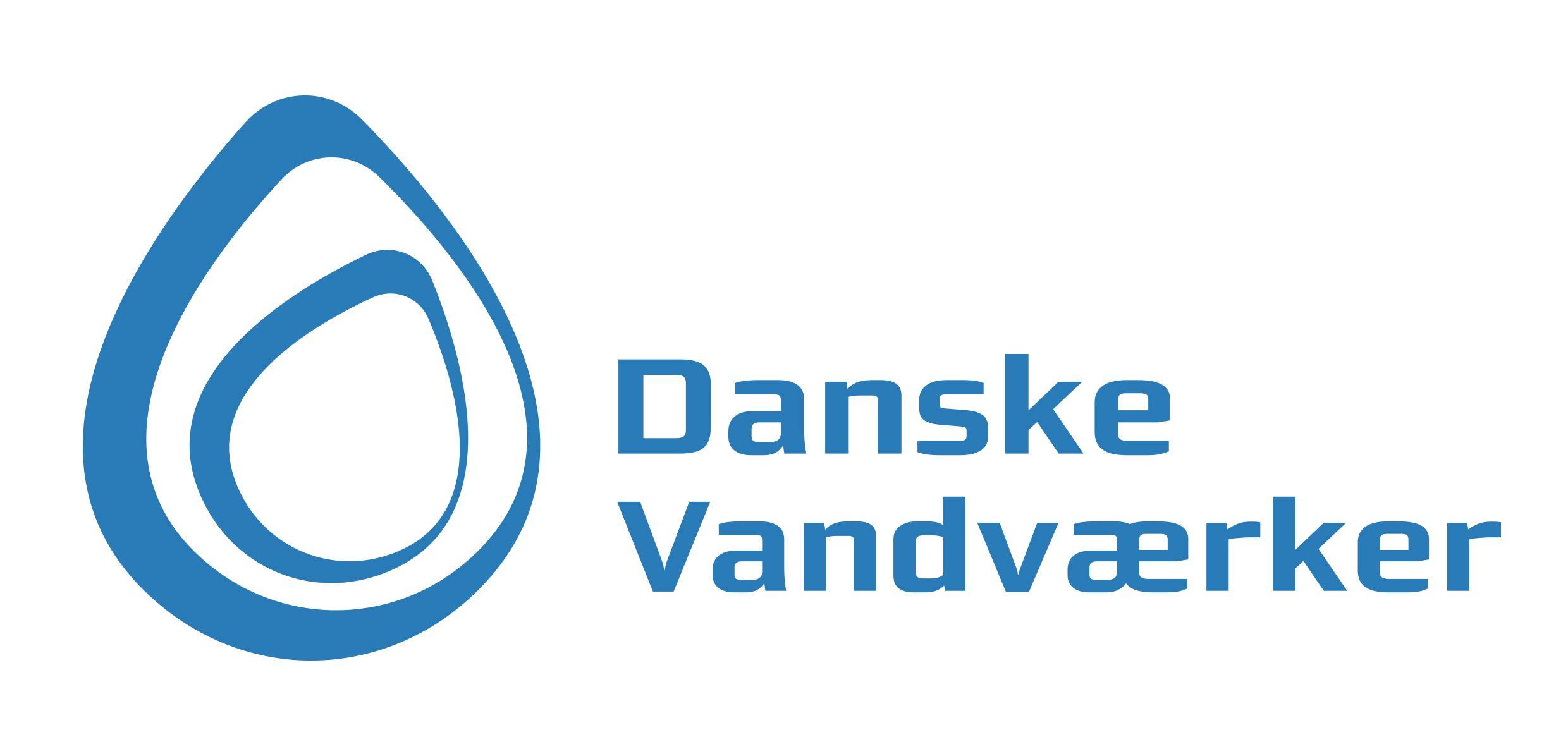 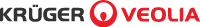 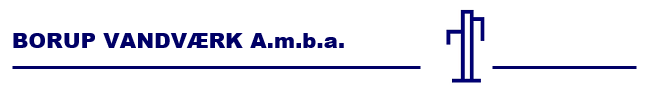 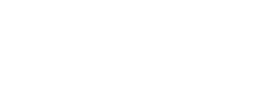 3...
Fremtidens digitale vandværk
Projektet skal munde ud i et fuldskala bud på, hvordan mindre privatejede vandforsyninger skal se ud i en fremtid med mulighed for:
sikker og kosteffektiv forsyning
altid rent vand uanset råvandsressourcen
vidtgående brug af digitalisering og automatisering
videregående vandbehandling (herunder blødgøring)
mere lokal forankring og samarbejde
øget miljøkvalitet og renere energiforbrug
endnu mere fokus på effekt af FNs verdensmål
Princip for rensning af drikkevandet i Borup
Filtrering
Jernfjernelse
Ammonium-
reduktion
Blødgøring
Kalkreduktion
Beluftning
Iltning
Afblæsning(metan)
Rentvandsbeholder
Forbrugsudsligning
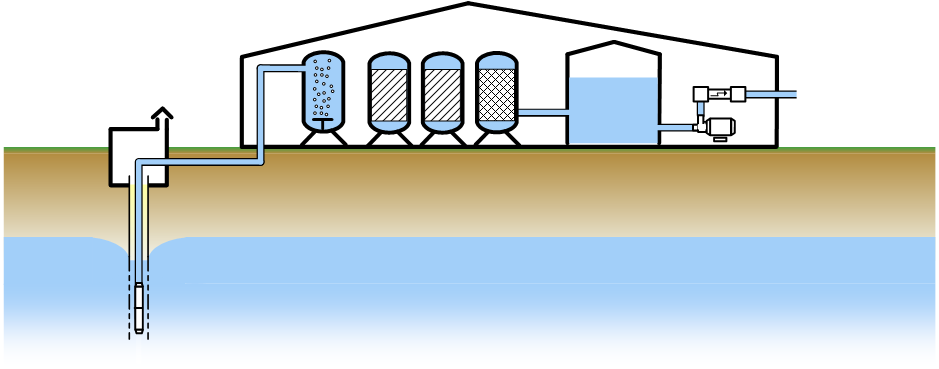 Udpumpning
Tryksætning
Indvinding
UV behandling
Hygiejnisk sikkerhed
Kapacitet:
  500.000 m3/år
  Max 155 m3/time
CARIX anlæg til blødgøring
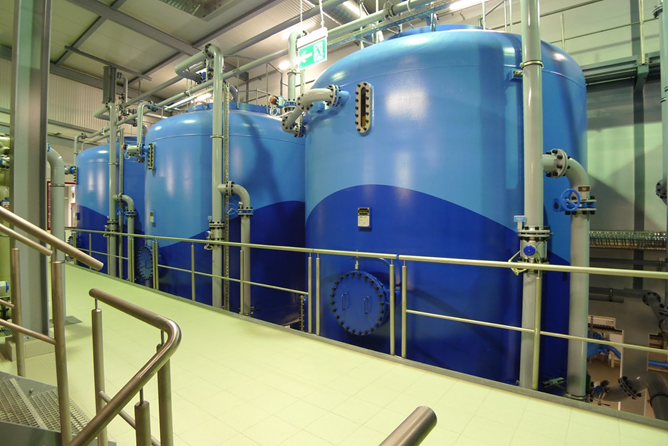 Hvorfor CARIX?
Ingen brug af kemi
Automatisk proces
Lave variable omkostninger
Mulighed for udledning af spildevand til recipient

Høj investering
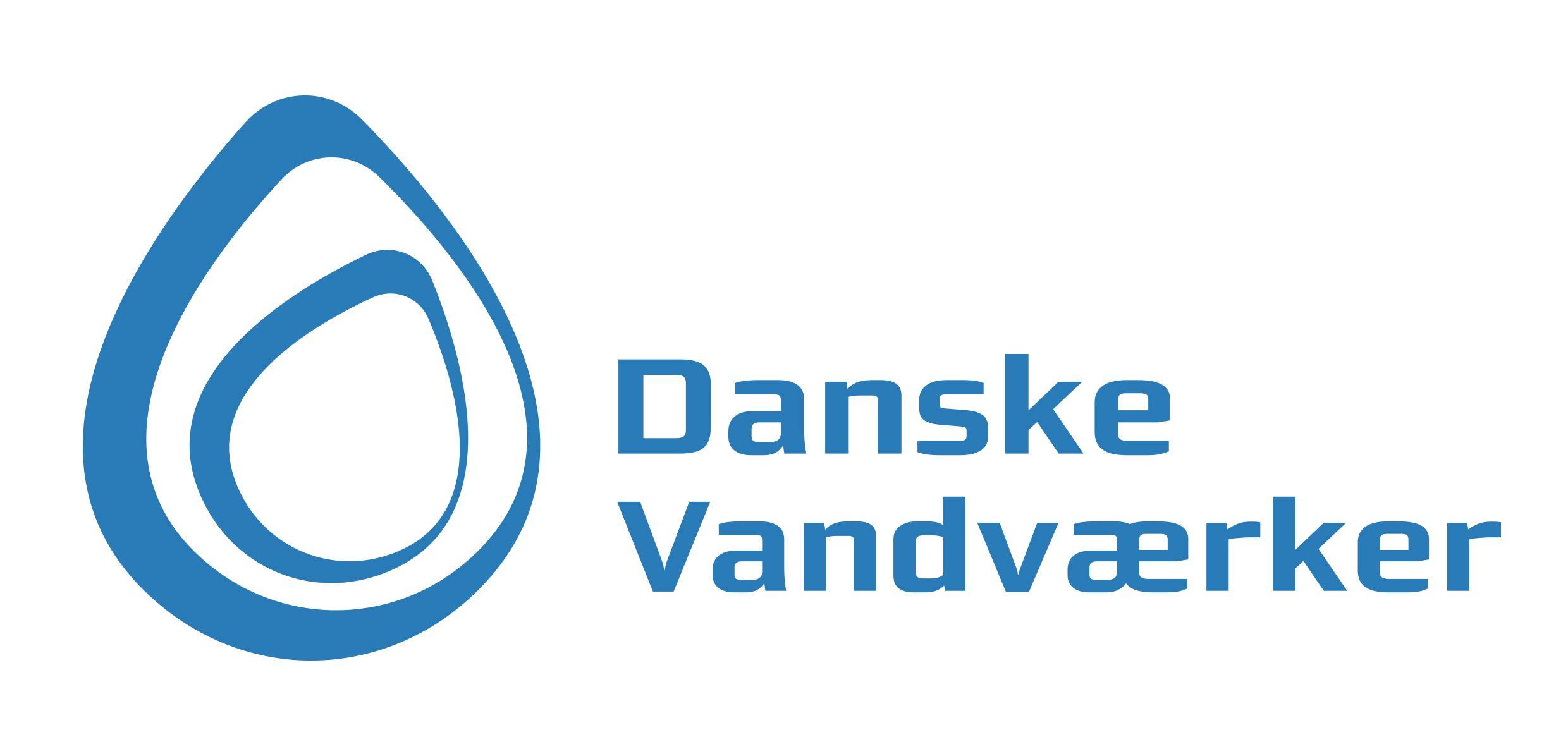 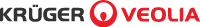 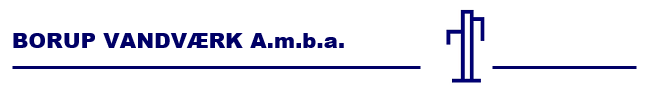 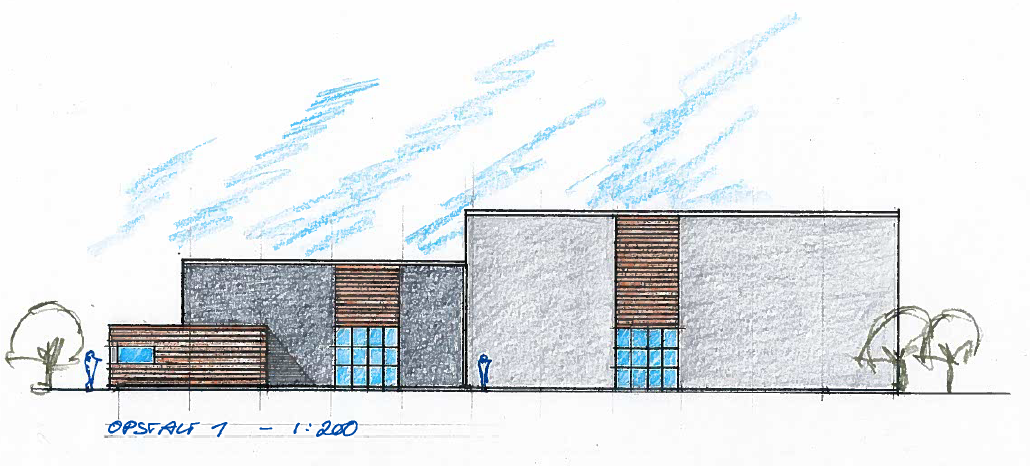 Bygnings idé
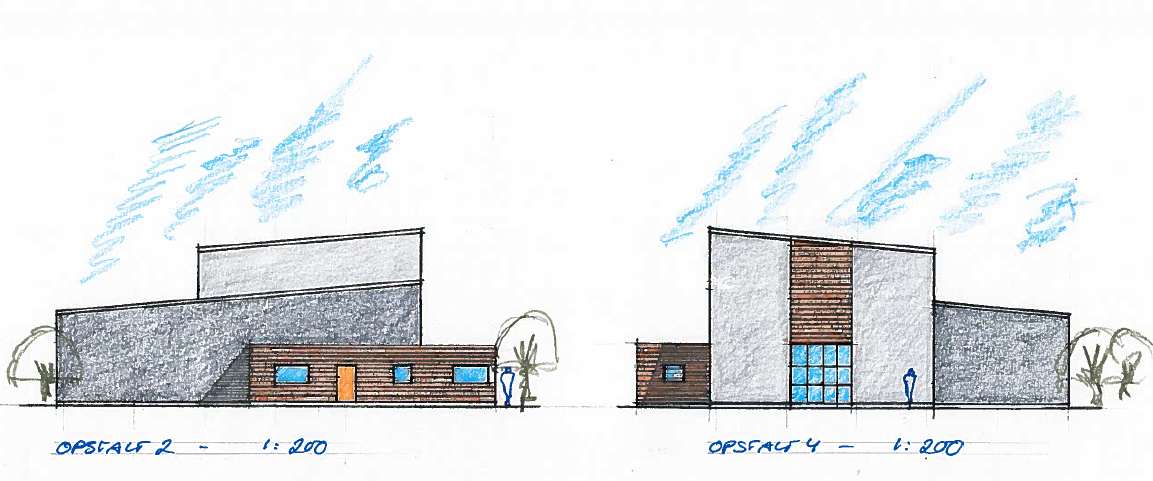 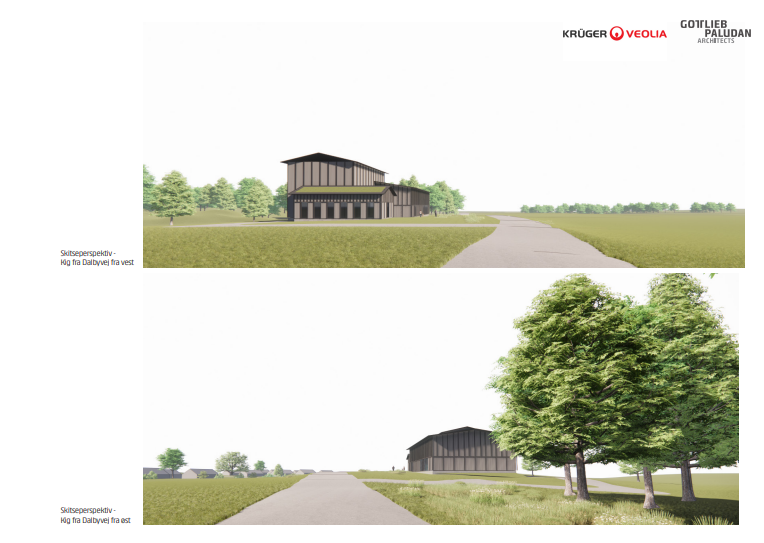 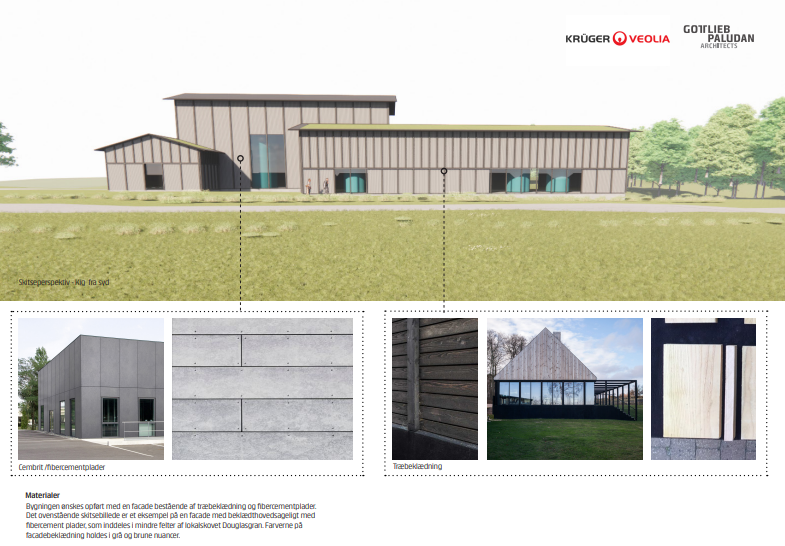 Digitalisering
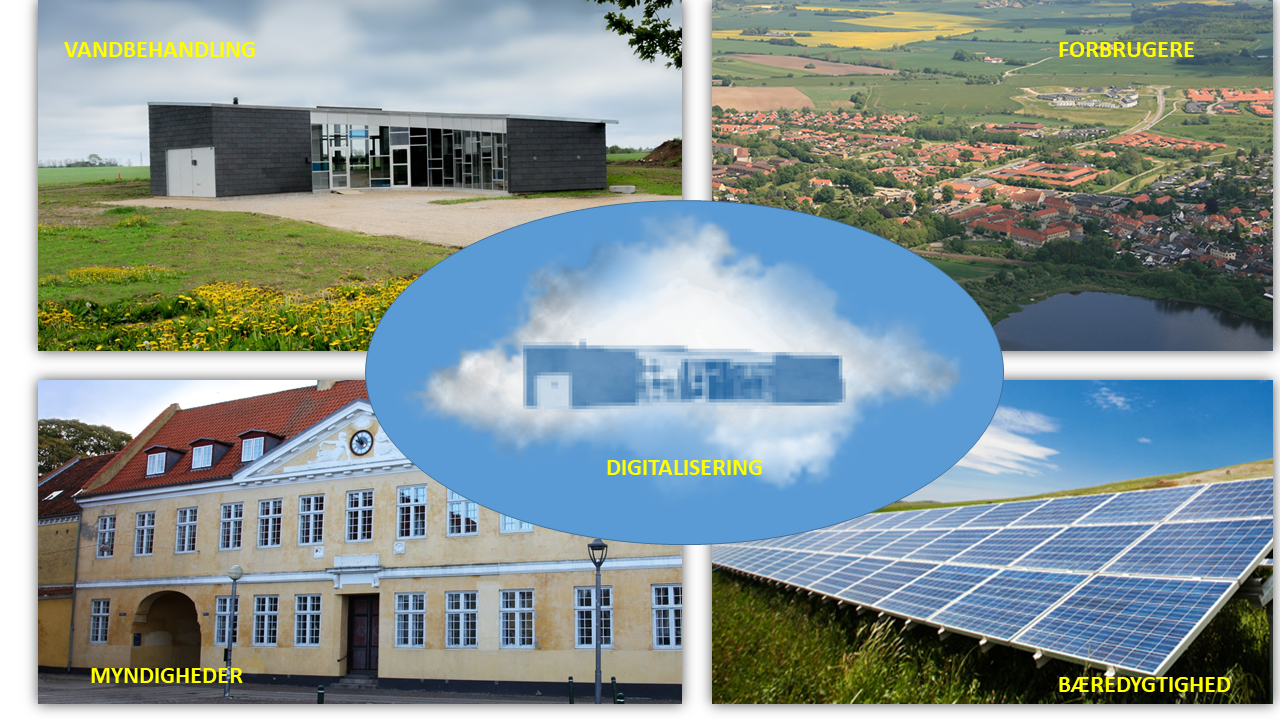 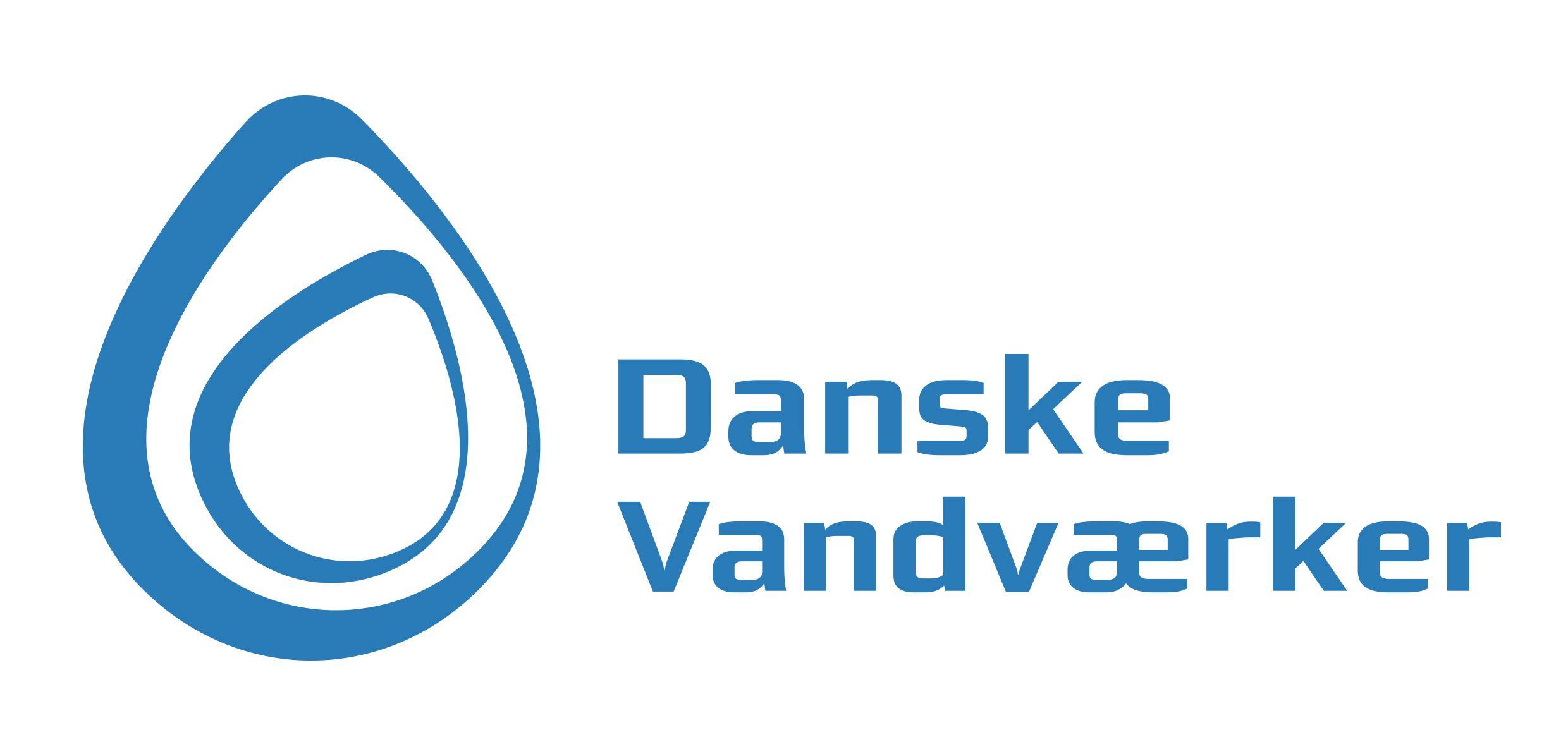 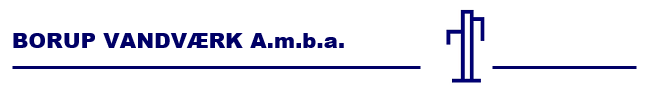 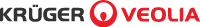 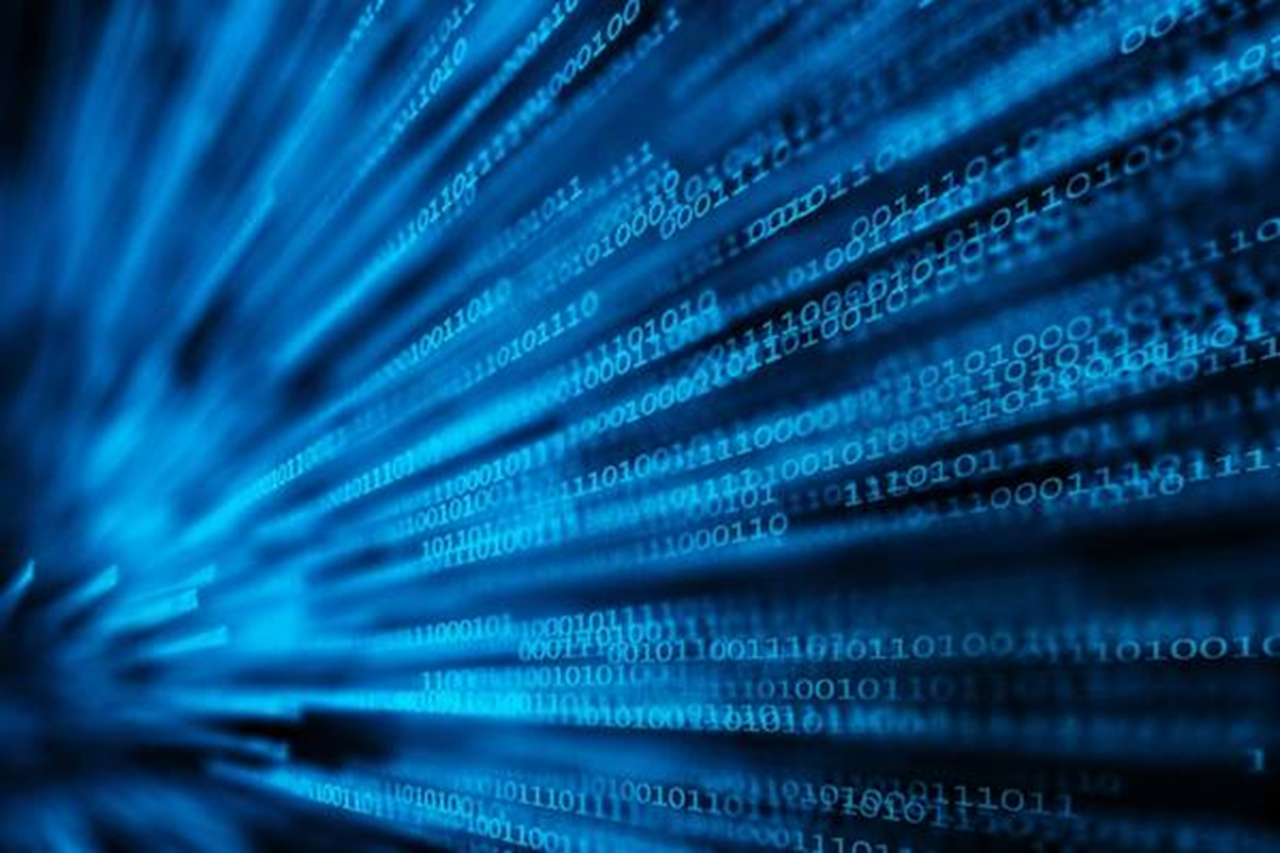 Digital Projektering
Lavere omkostninger
Højere kvalitet
Bedre samarbejder
Datadrevne beslutninger
Bedre beslutninger
Hurtigere indgreb
Deling af viden
IT-sikkerhed
Cyber kriminalitet
Bedre sikkerhed
Industri 4.0
Lavere omkostninger
Højere fleksibilitet
Større datamængder
1001101010110101100010101110100101010
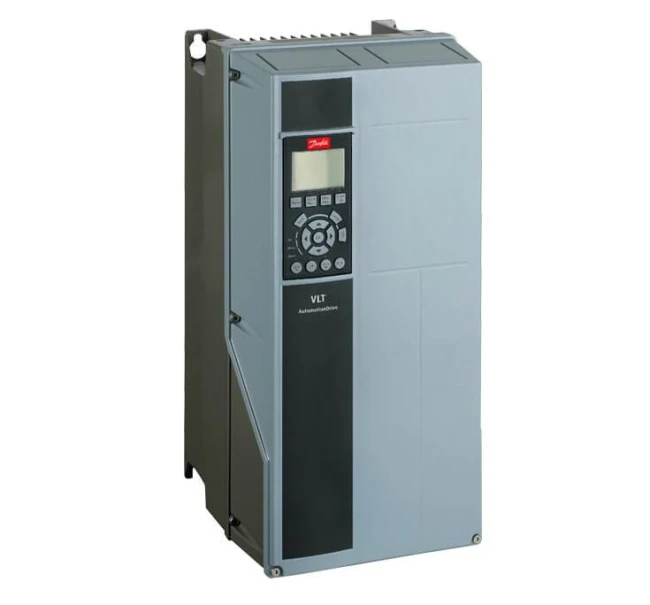 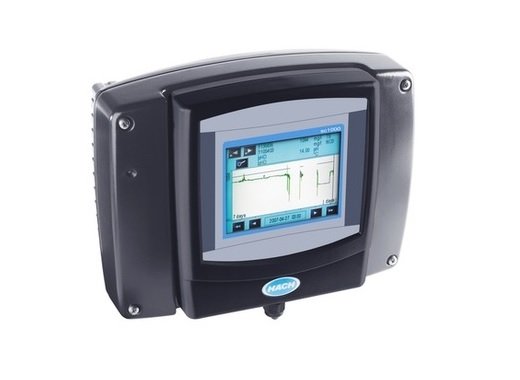 Smartere enheder
110101011010110001011011101001010111
101110110101100010101110100101010
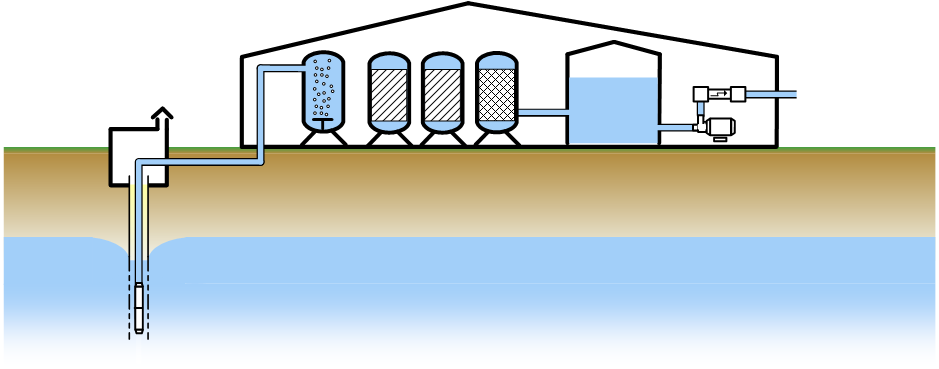 Flere sensorer
Bæredygtighed - det nye Borup Vandværk
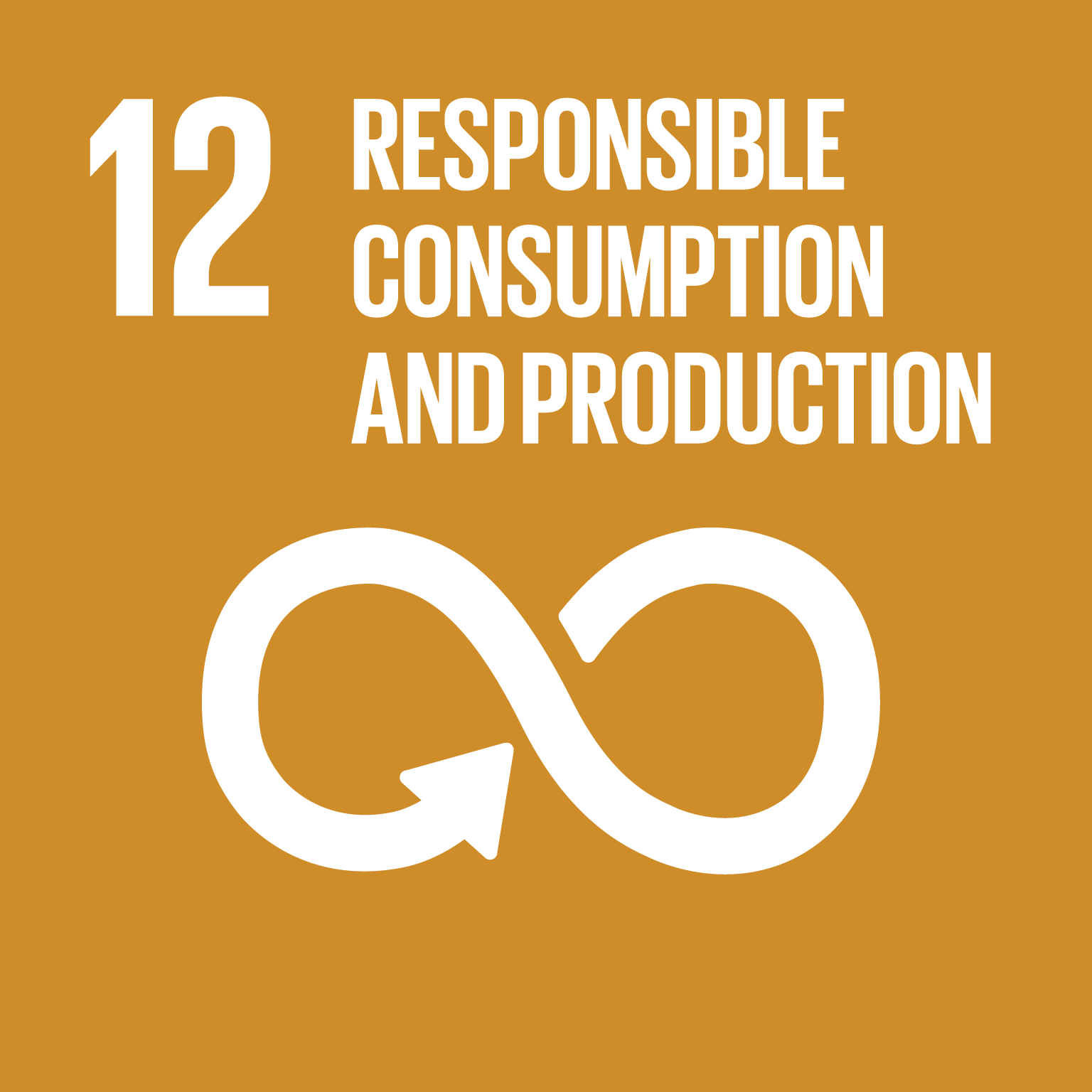 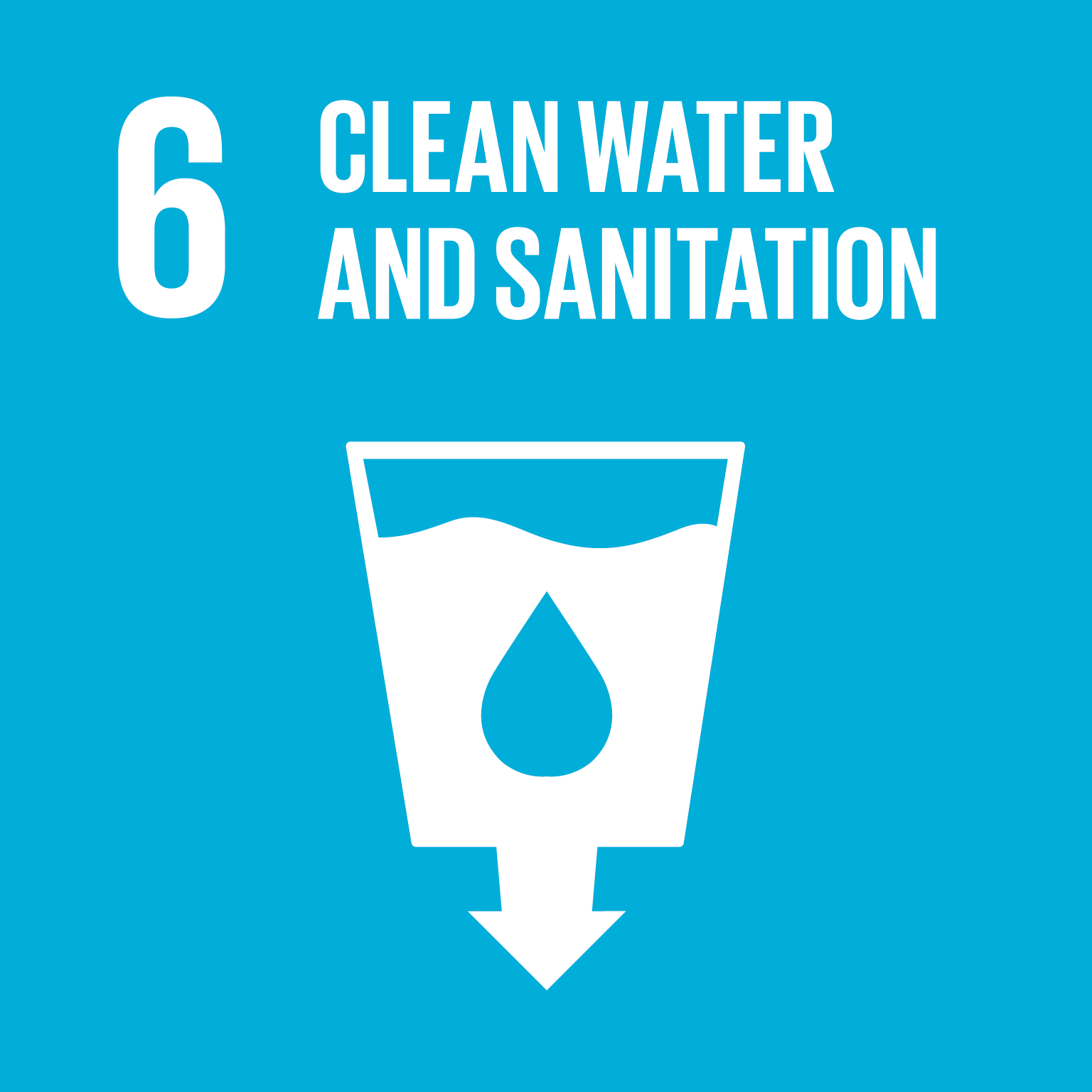 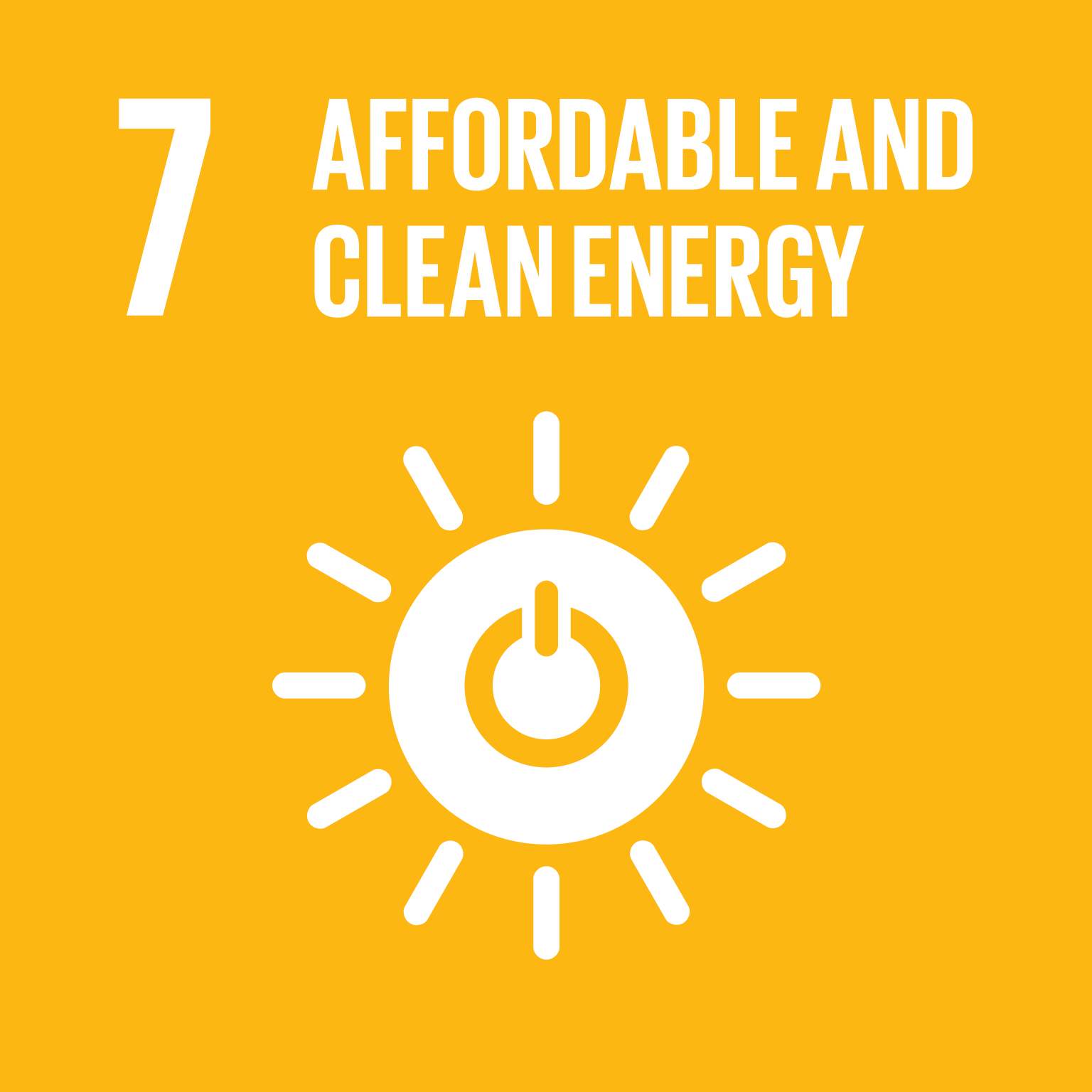 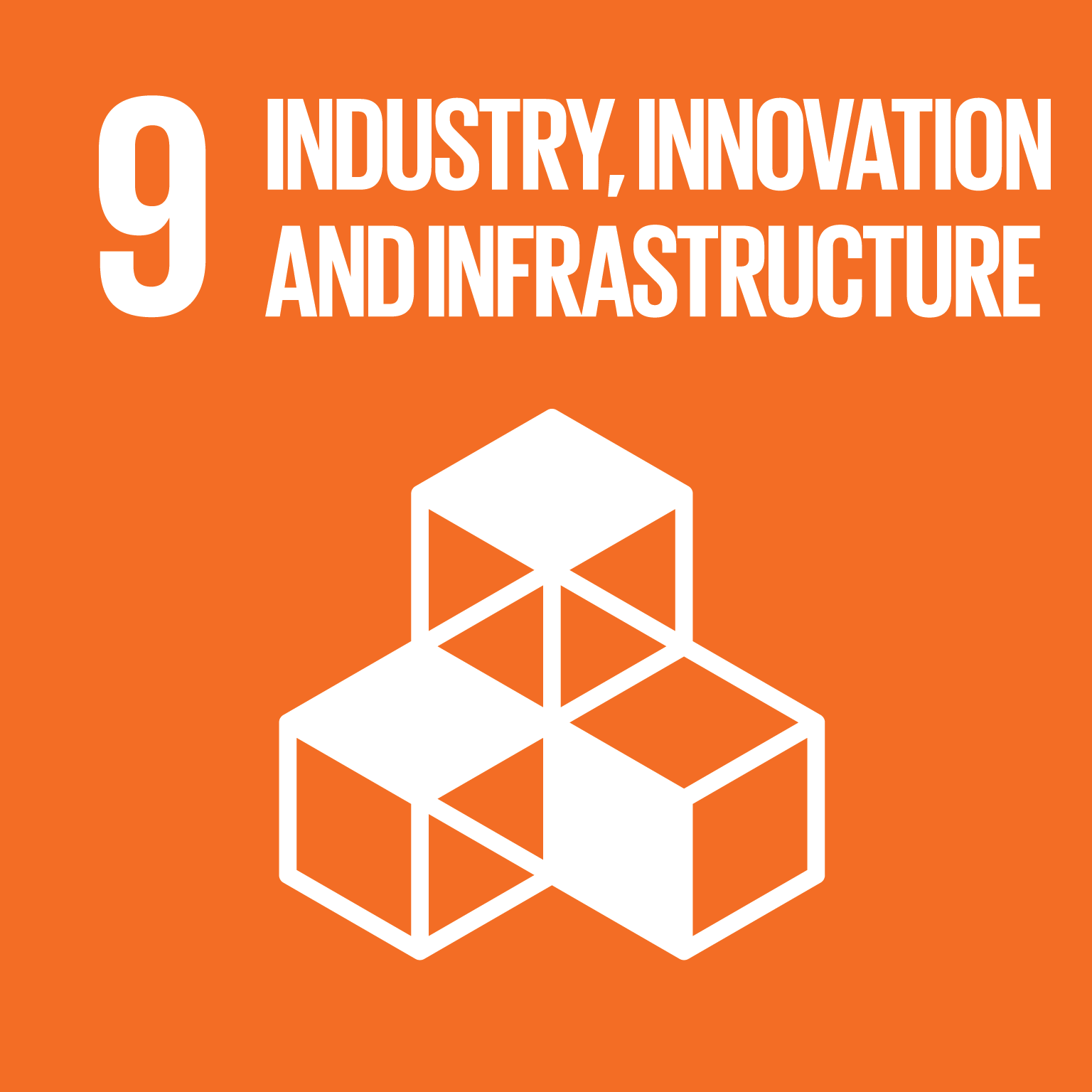 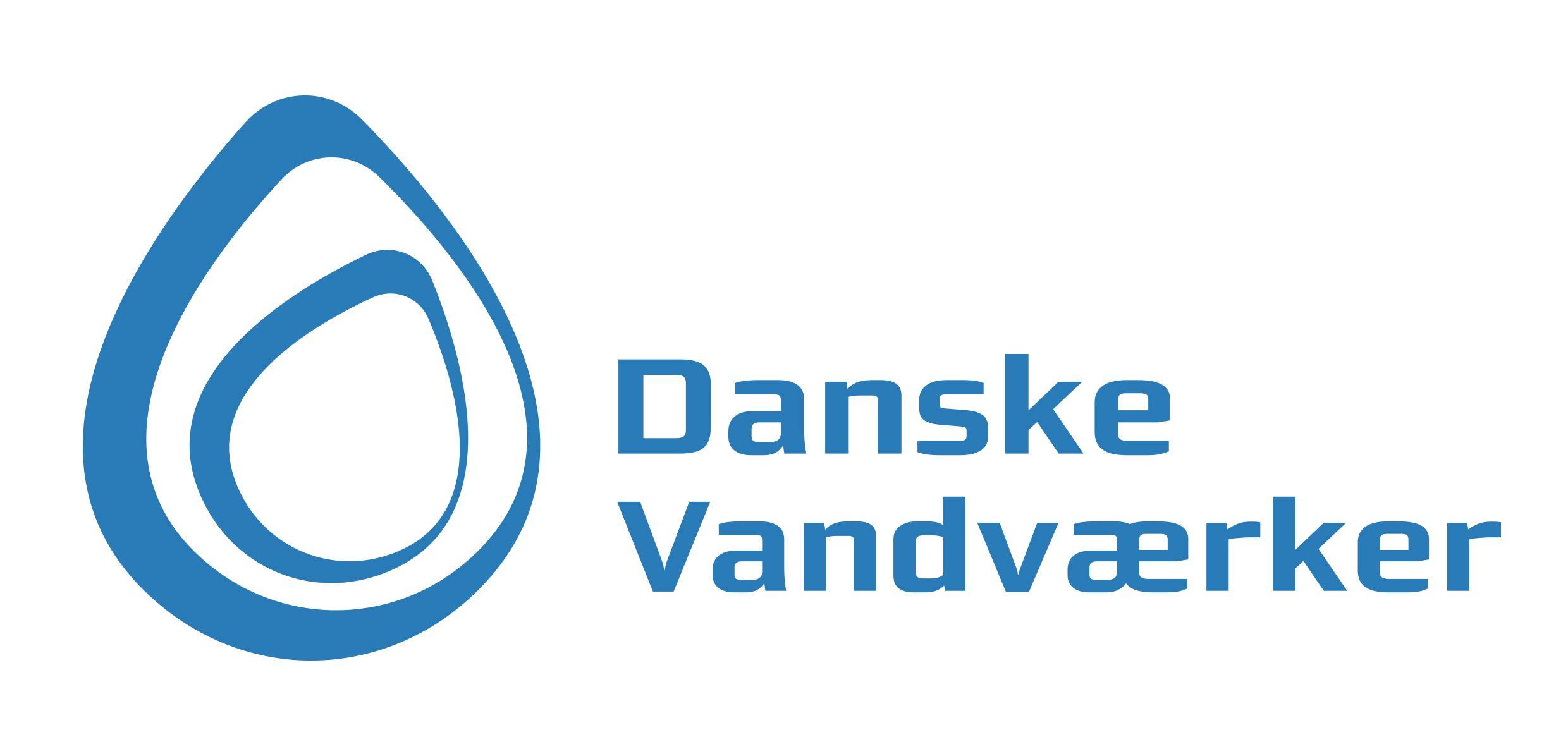 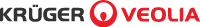 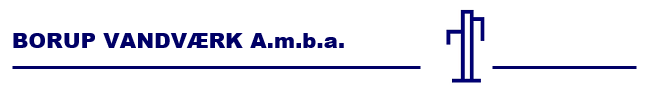 Bæredygtighed - det nye Borup Vandværk
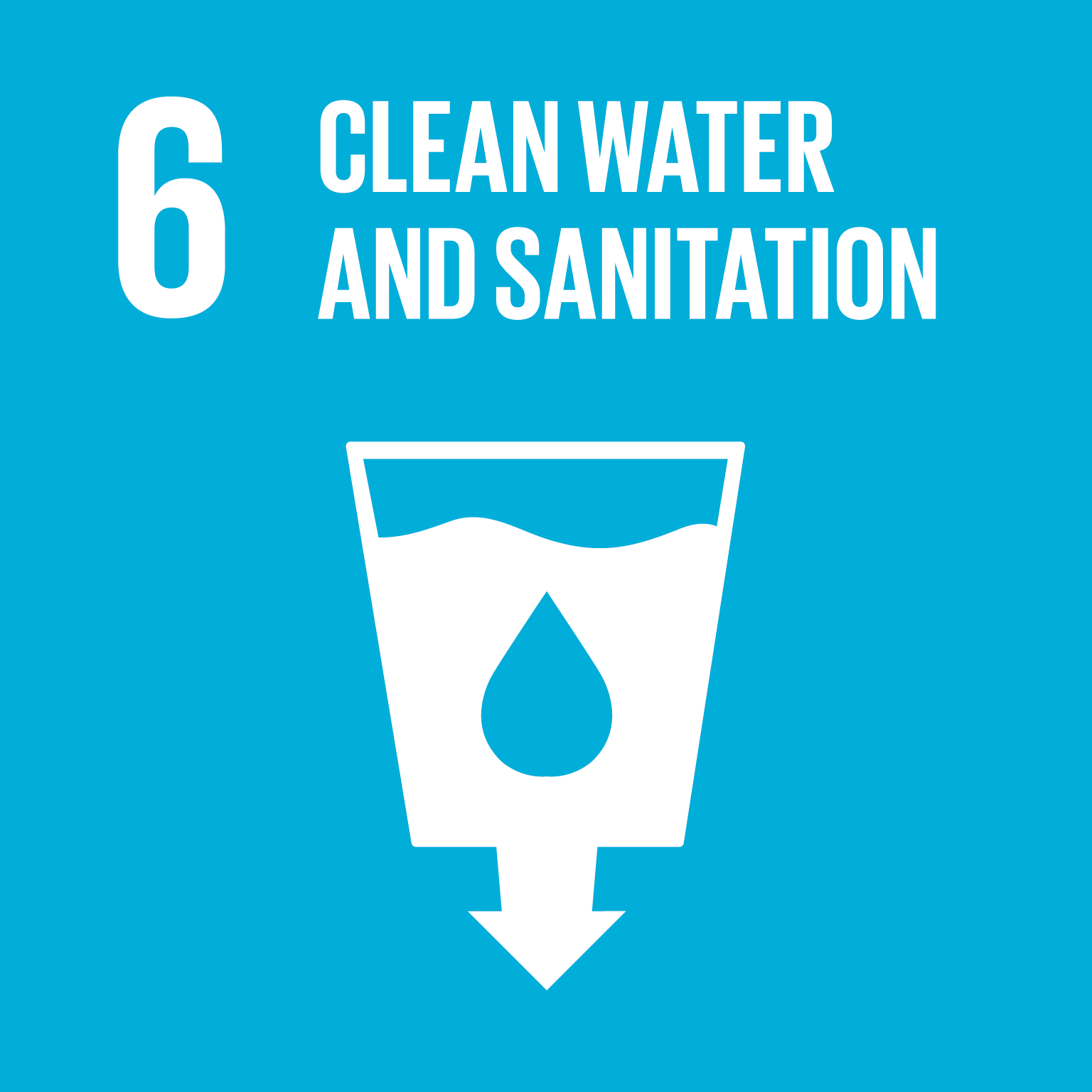 MÅL 6:   RENT VAND OG SANITET
Skaffer rent vand til forbrugerne
MÅL 7: BÆREDYGTIG ENERGI
Solceller, belysning og energieffektivitet i procesanlæg 
Udnyttelse af varme i vand gennem varmepumper er teknisk muligt gennem varmepumper. Fravalgt i det nuværende projekt.
MÅL 9: INDUSTRI, INNOVATION OG INFRASTRUKTUR
“Fremtidens Digitale Vandværk”;  bedre udnyttelse af ressourcer, natur såvel som menneskelige.
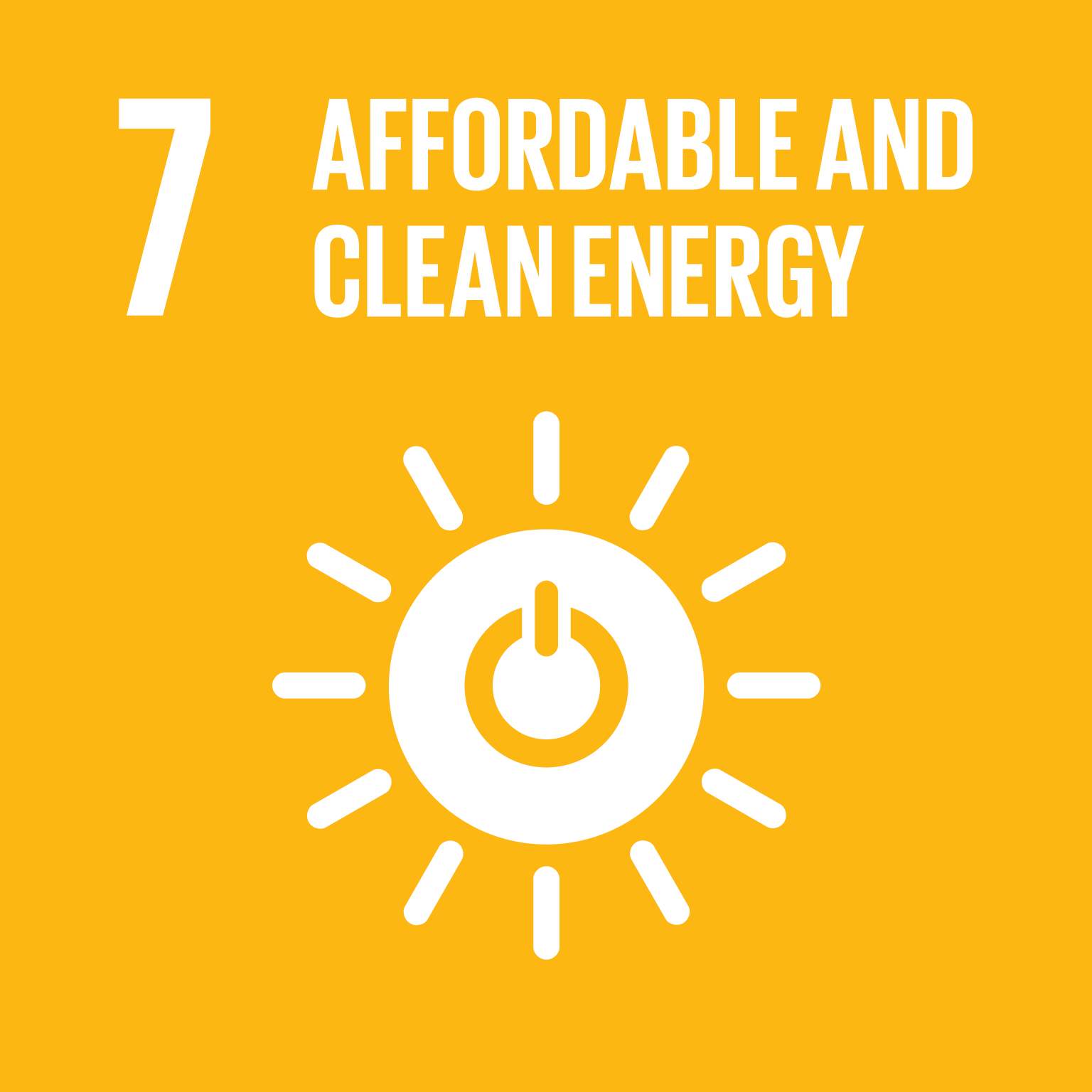 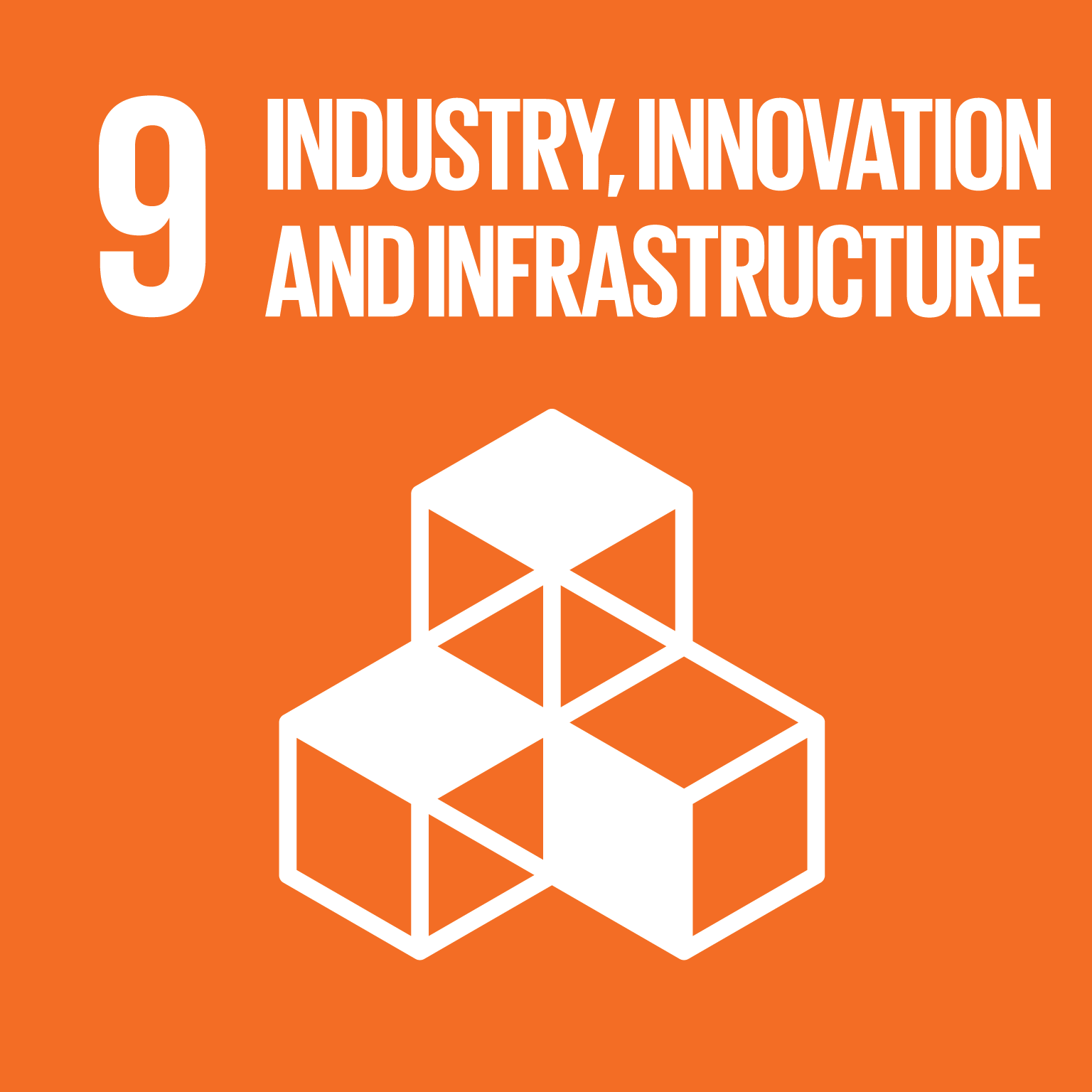 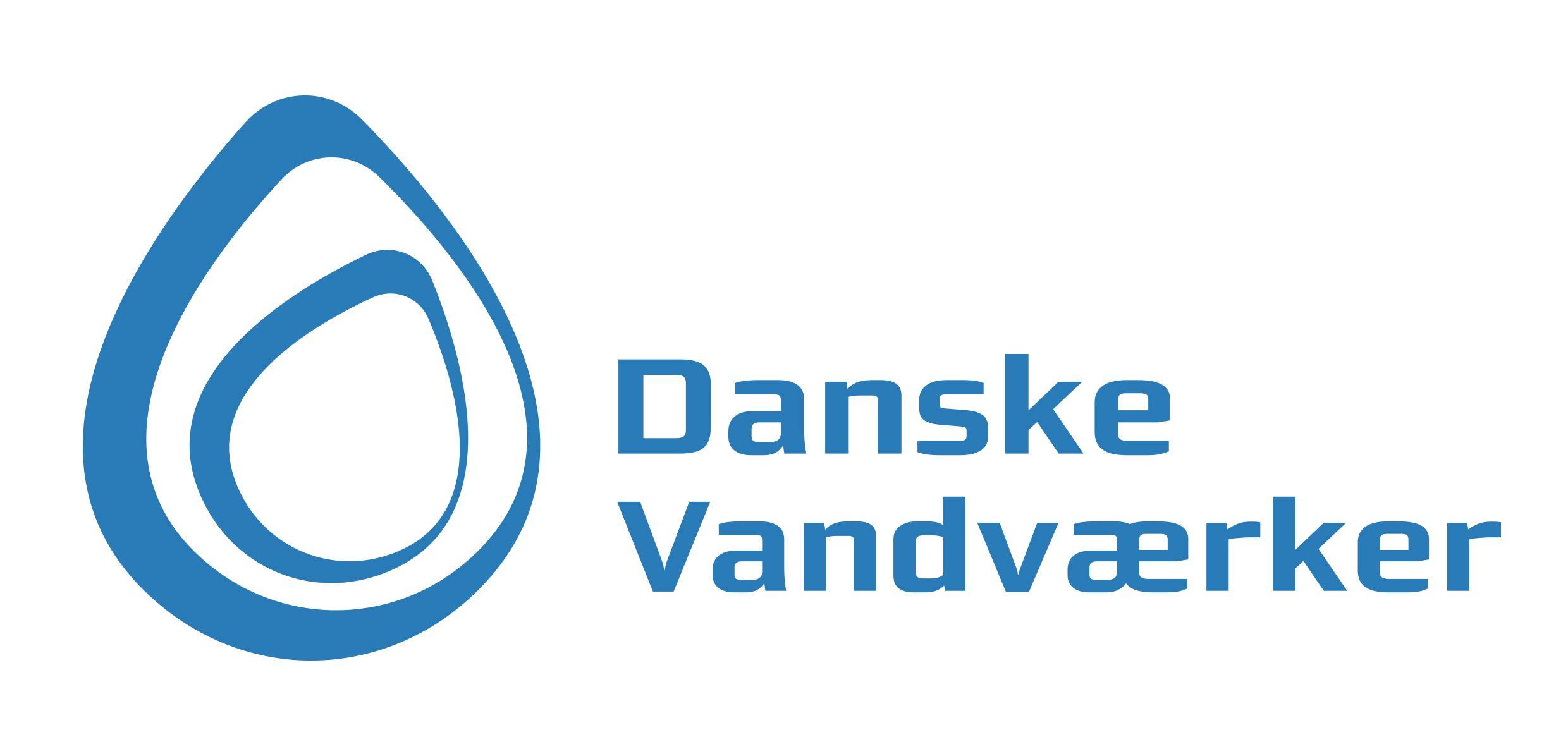 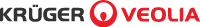 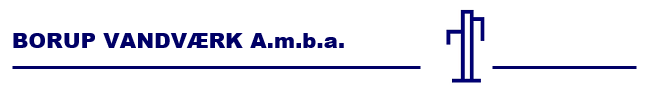 Bæredygtighed - det nye Borup Vandværk
MÅL 12: ANSVARLIGT FORBRUG OG PRODUKTION
Genanvendelse af vand og materialer brugt til bygning af det nye vandværk
Genanvendelse af vand brugt i skylleprocesser er teknisk muligt men fravalgt pga. den høje pris for udstyr
Under bygningsprojekteringen vil der blive arbejdet med bæredygtighed i videst muligt omfang
Alle materialer sætter et CO2 fodaftryk - nogle større end andre. Det væsentligste bidrag kan komme fra optimering af f.eks. Beton- og stålmængder. Beton og stål sætter store fodaftryk i CO2 regnskabet.
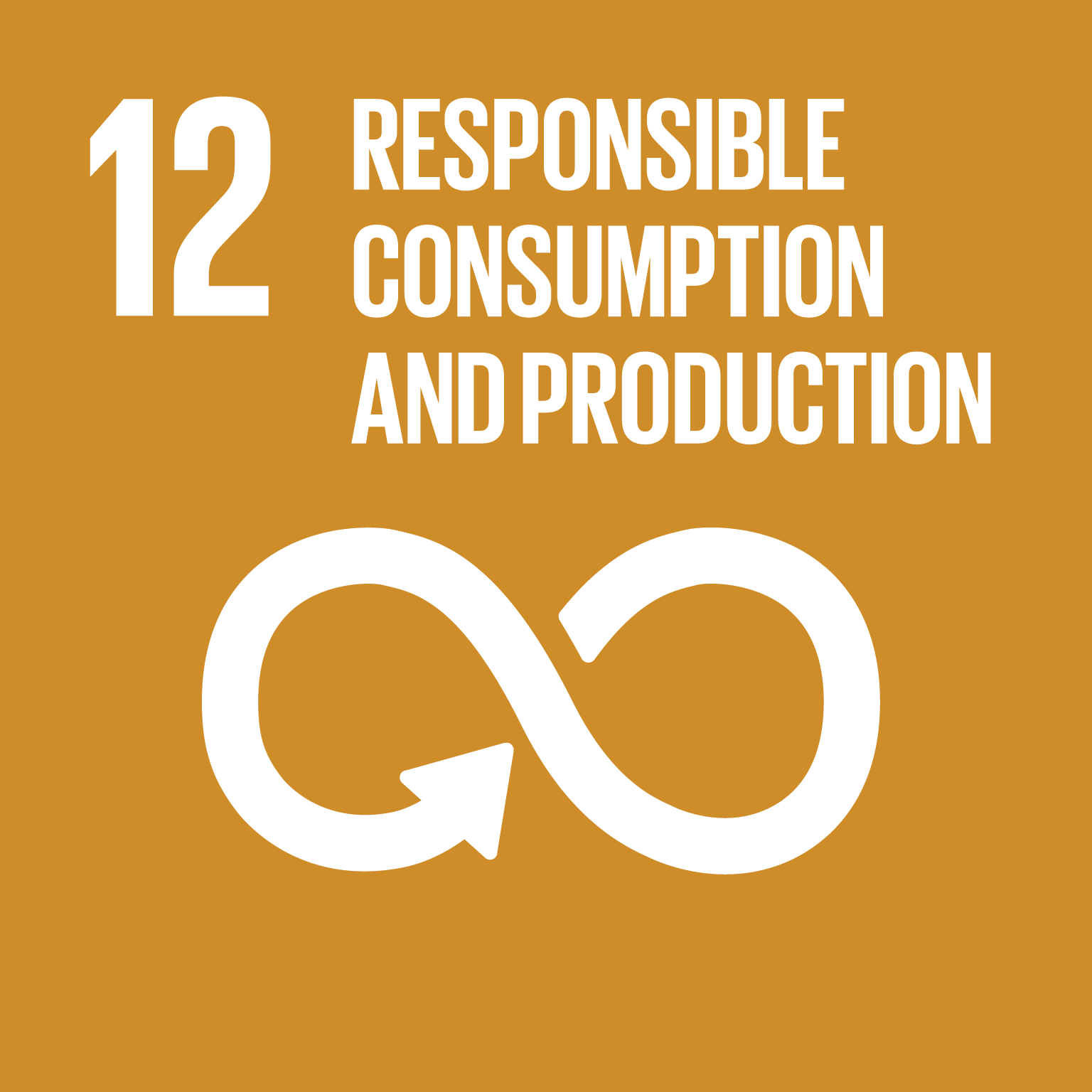 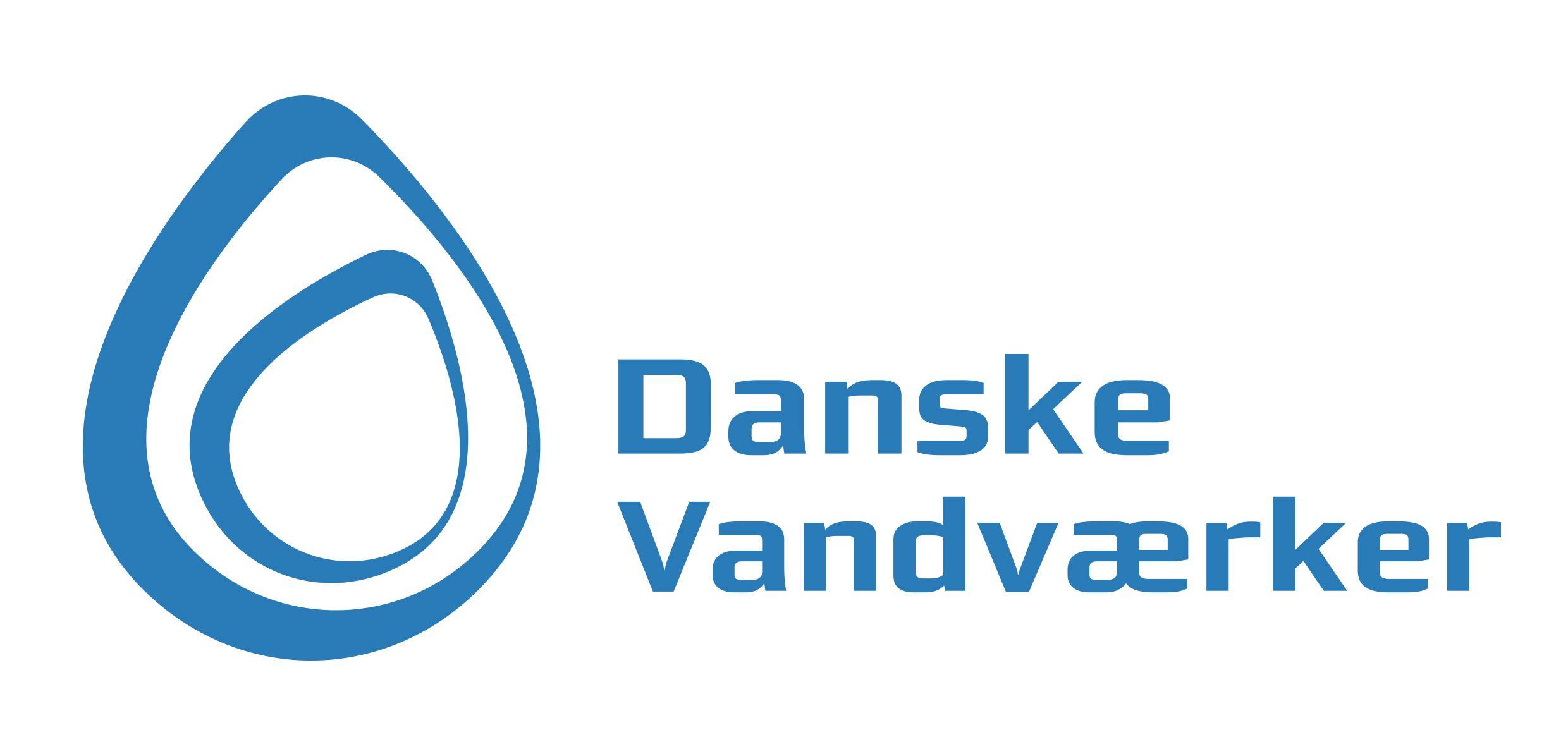 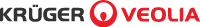 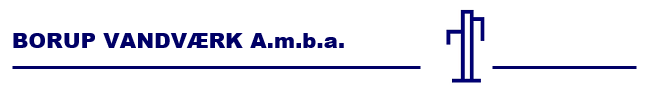 Samarbejde
Tidlig inddragelse
Krüger, Danske Vandværker og Borup Vandværk
Køge Kommune
Projektgruppe
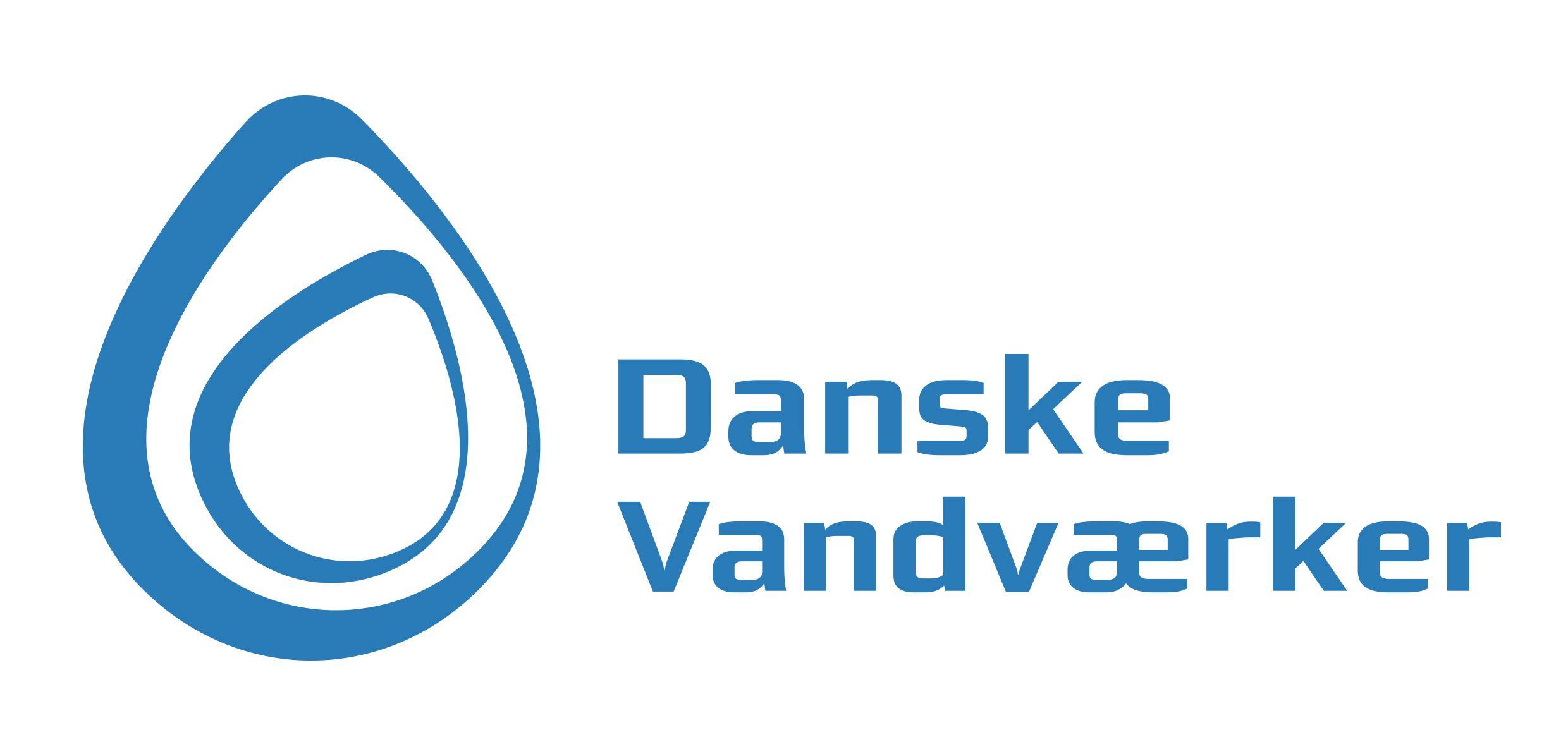 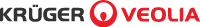 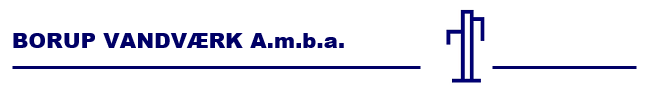 Projektmodel
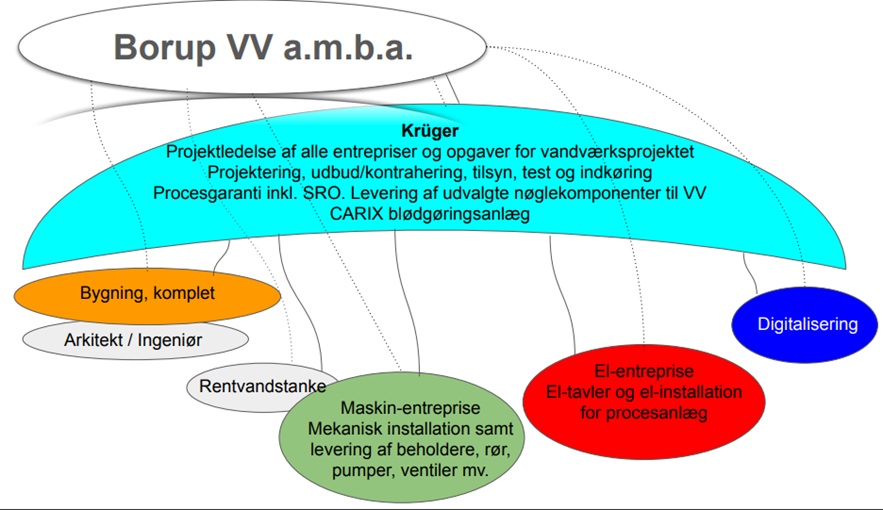 Økonomi – vandpris i dag og fremover (2021)
Investering nyt vandværk			43 mDKK
20% øgning i materialeomkostninger
Salg af vand 300.000 m3/år

Vandpris 2021					11 DKK/m3
Vandpris 2024					14 DKK/m3


				plus moms og vandafgifter
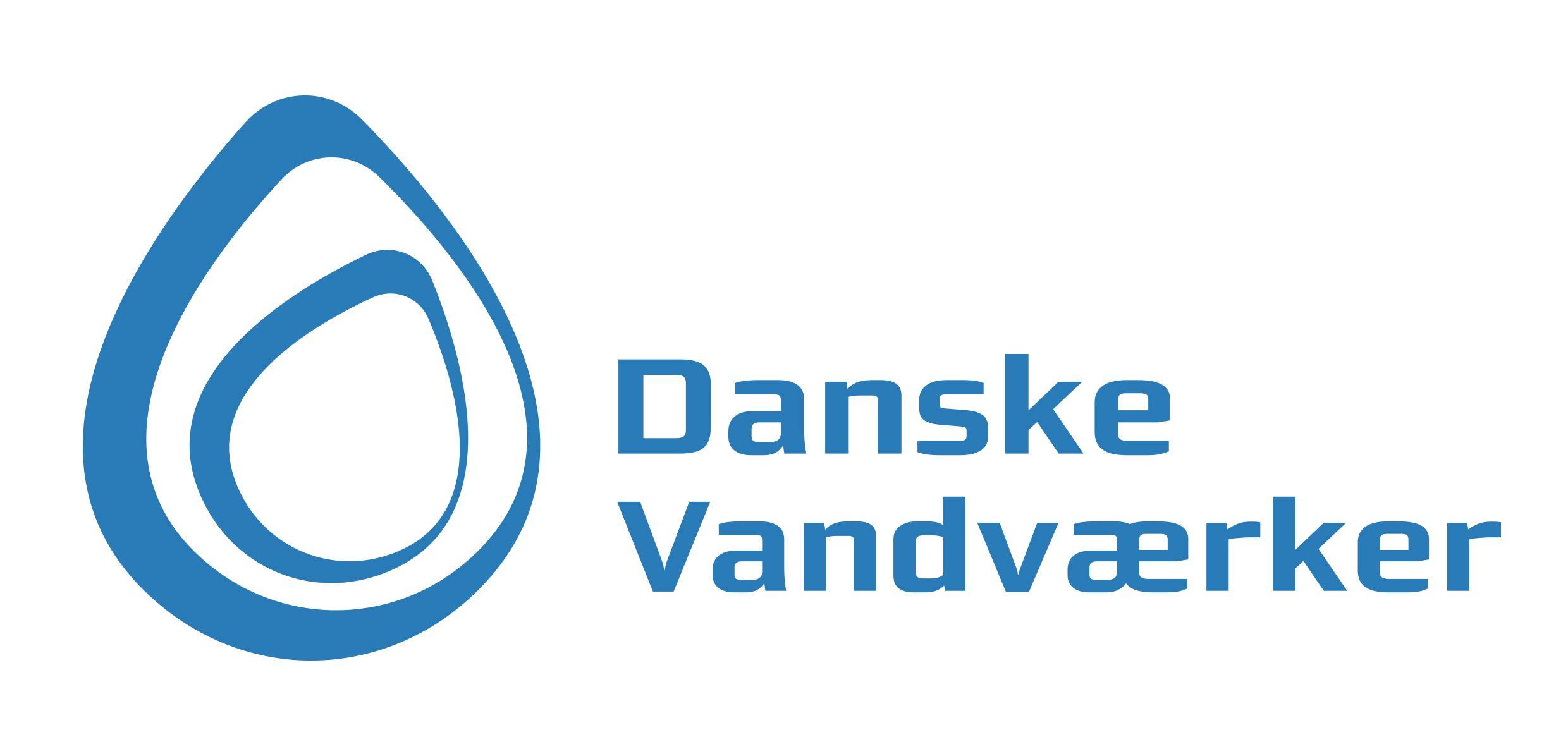 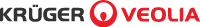 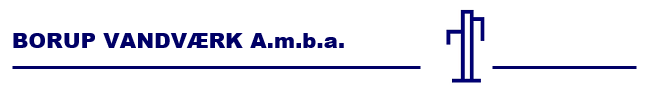 Økonomi – vandpris i dag og fremover (2021)
Investering nyt vandværk			43 mDKK
20% øgning i materialeomkostninger
Salg af vand 300.000 m3/år

Vandpris 2021					11 DKK/m3
Vandpris 2024					14 DKK/m3
Vandpris 2026					19 DKK/m3

				plus moms og vandafgifter
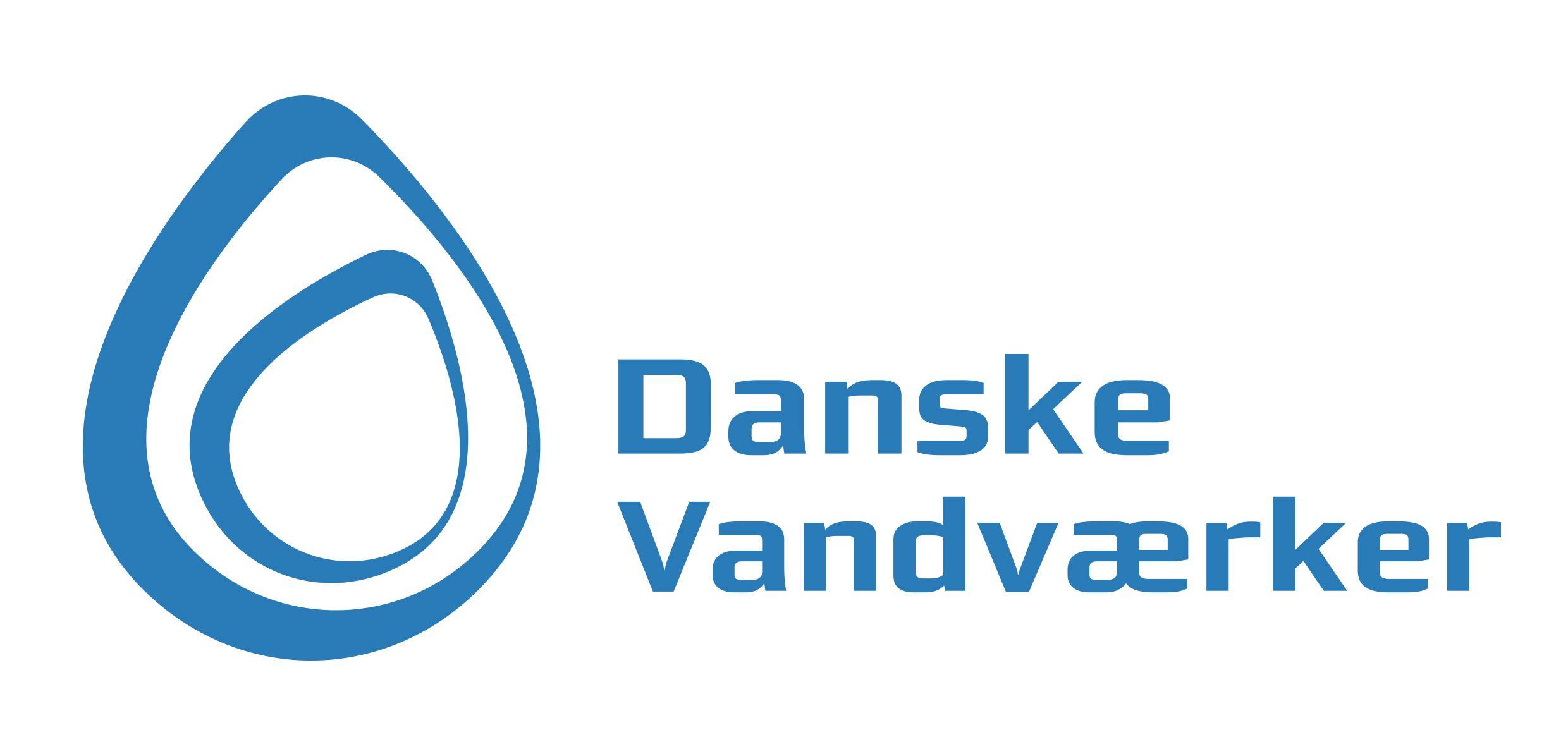 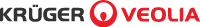 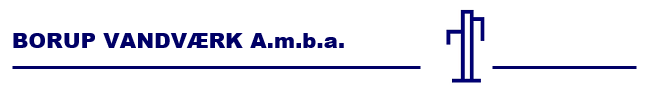 Spørgsmål?
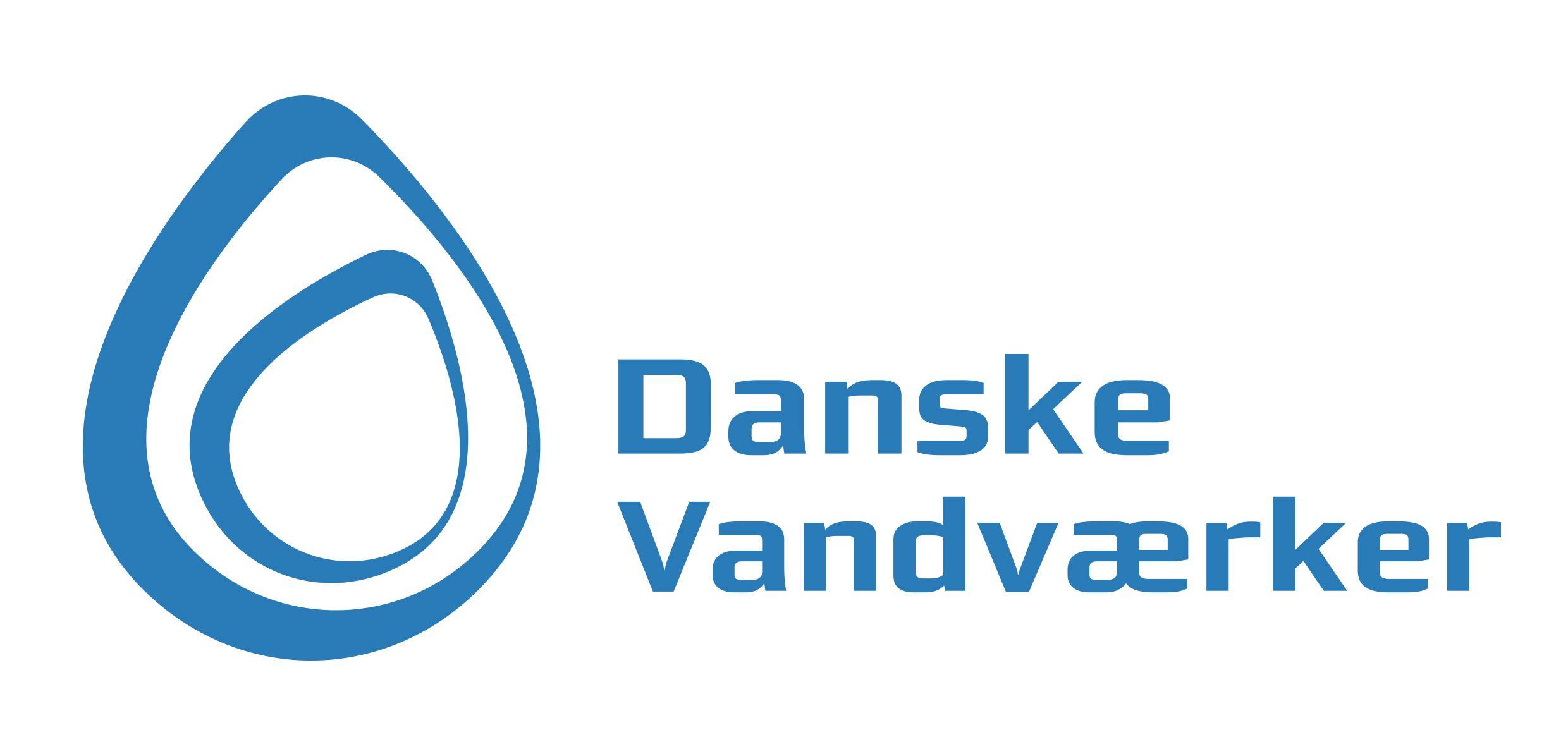 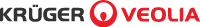 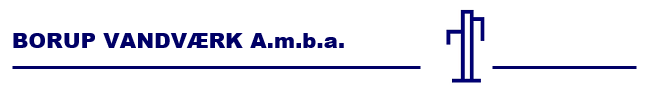 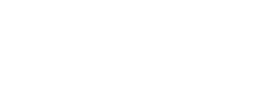 21...
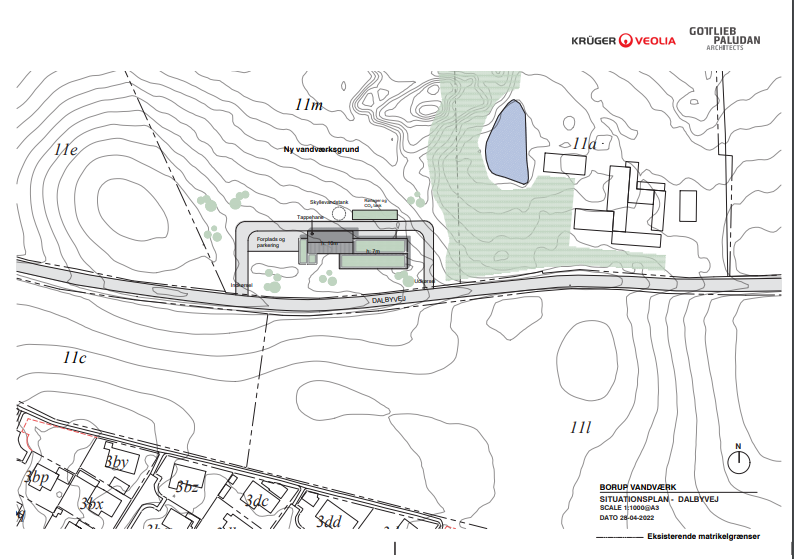